Оценка эффективности программы дополнительного образования по искусственному интеллекту для начальной школы.
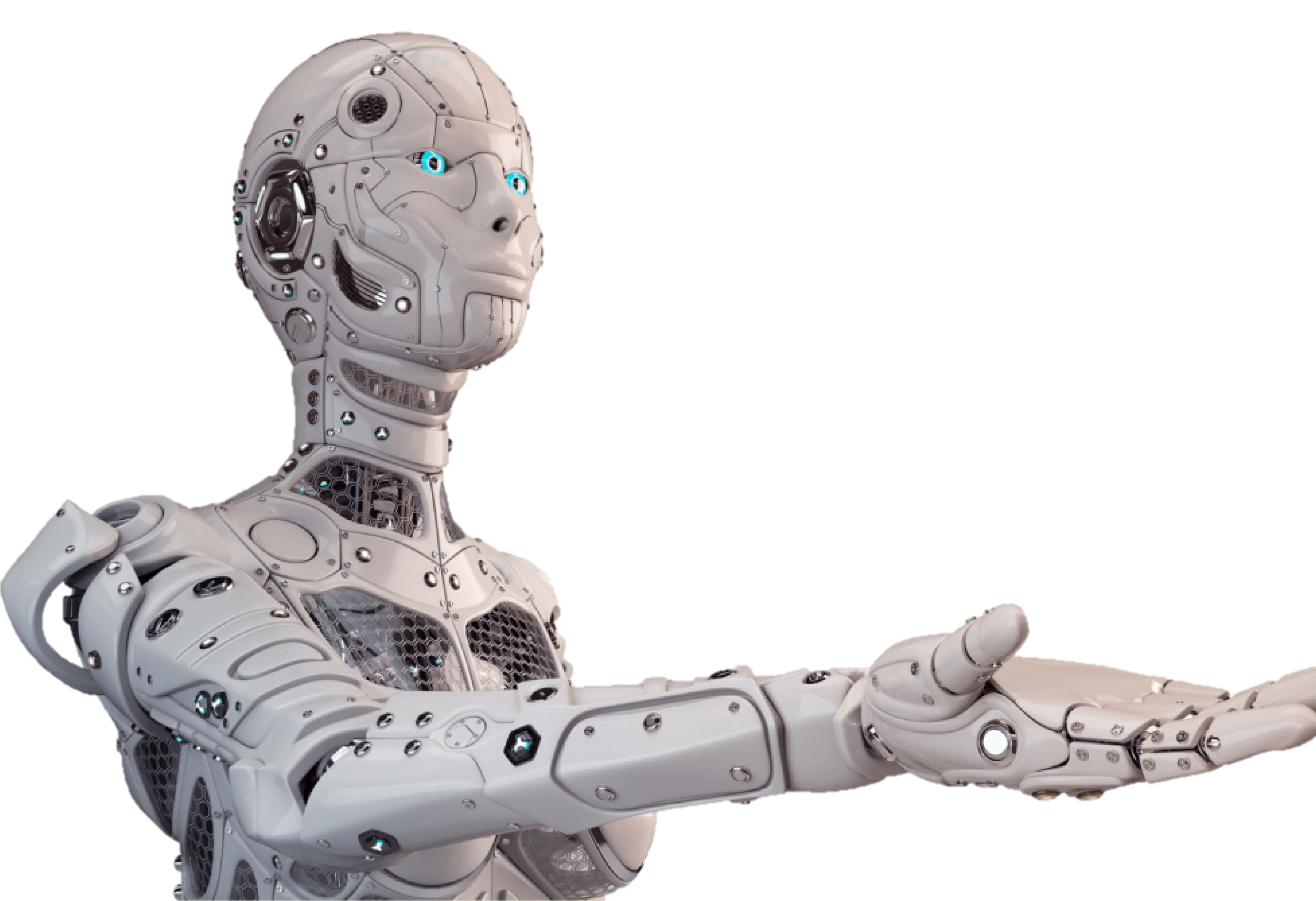 Медведева Анастасия Викторовна, 
учитель музыки
Ленинск-Кузнецкий МО, г. Полысаево2025
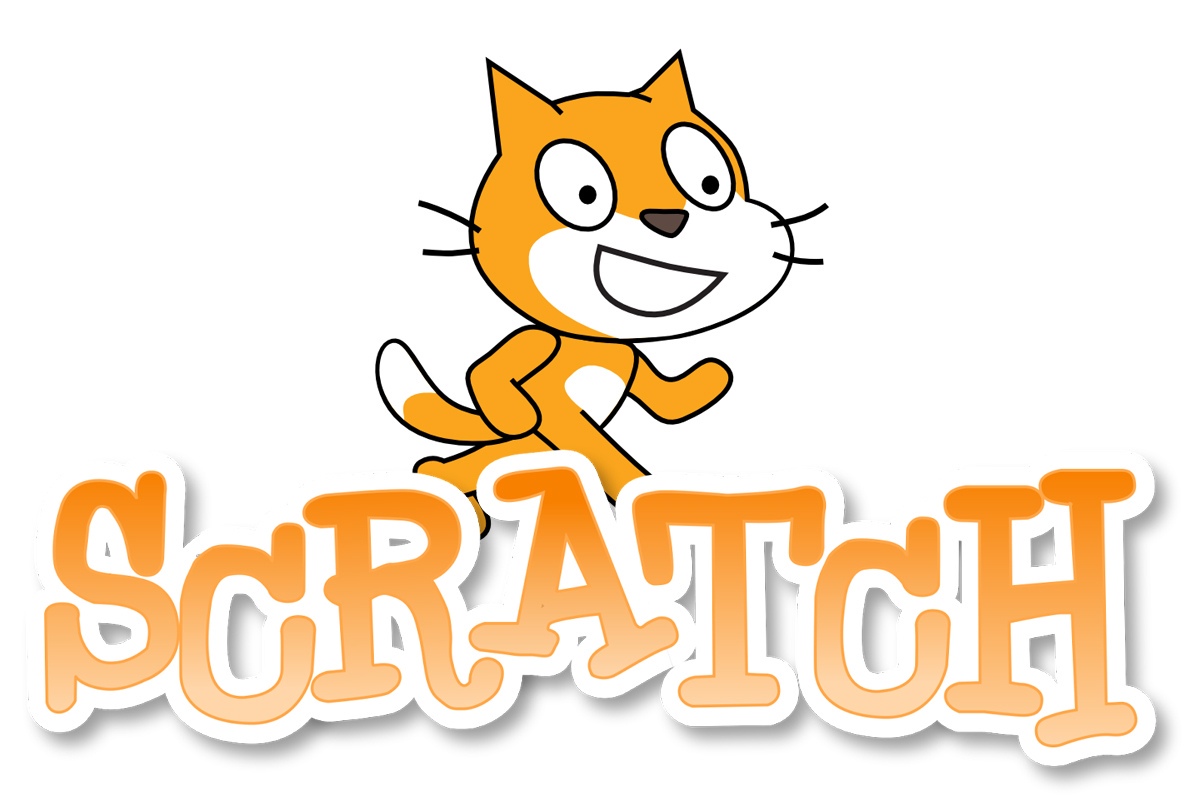 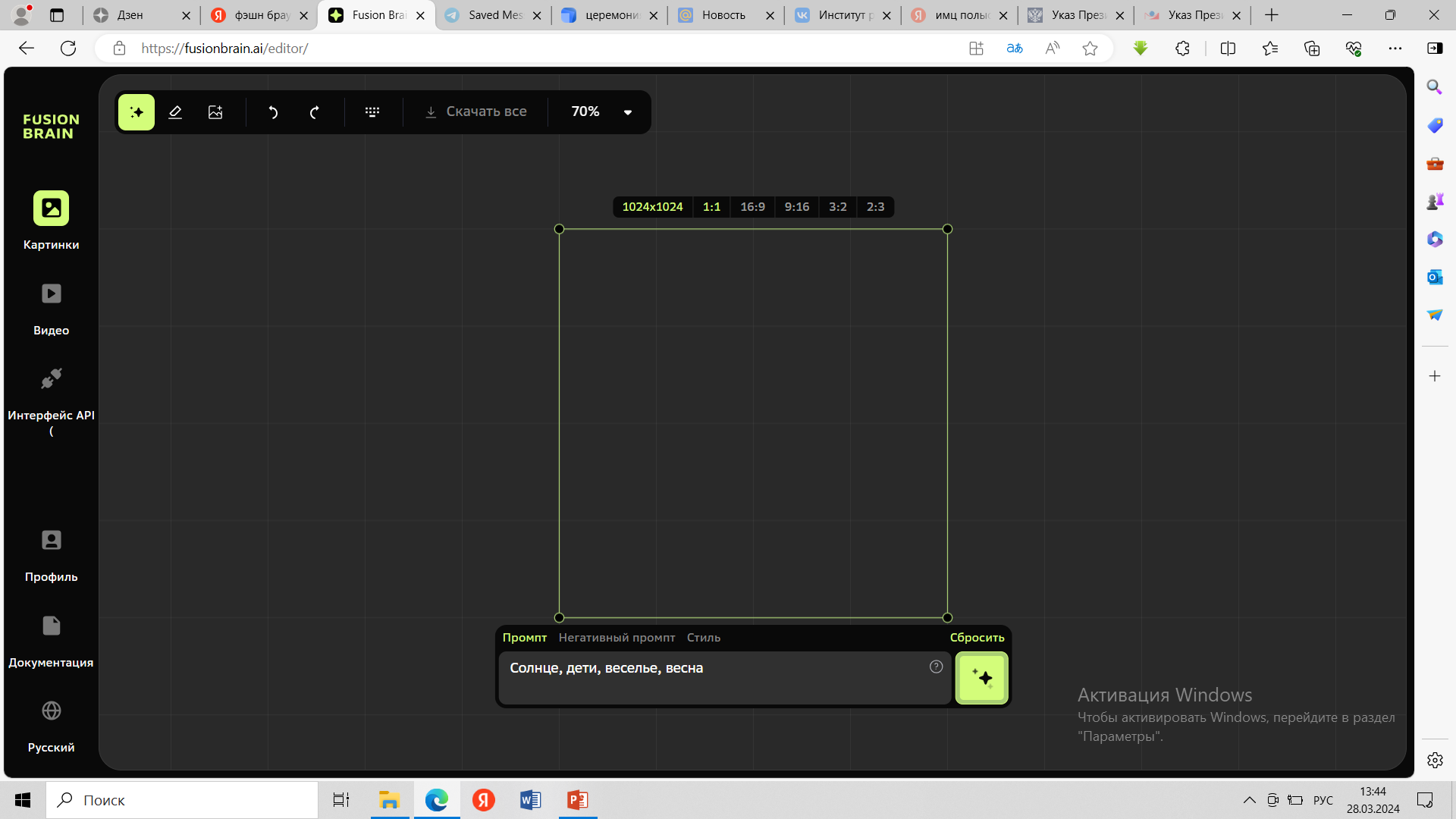 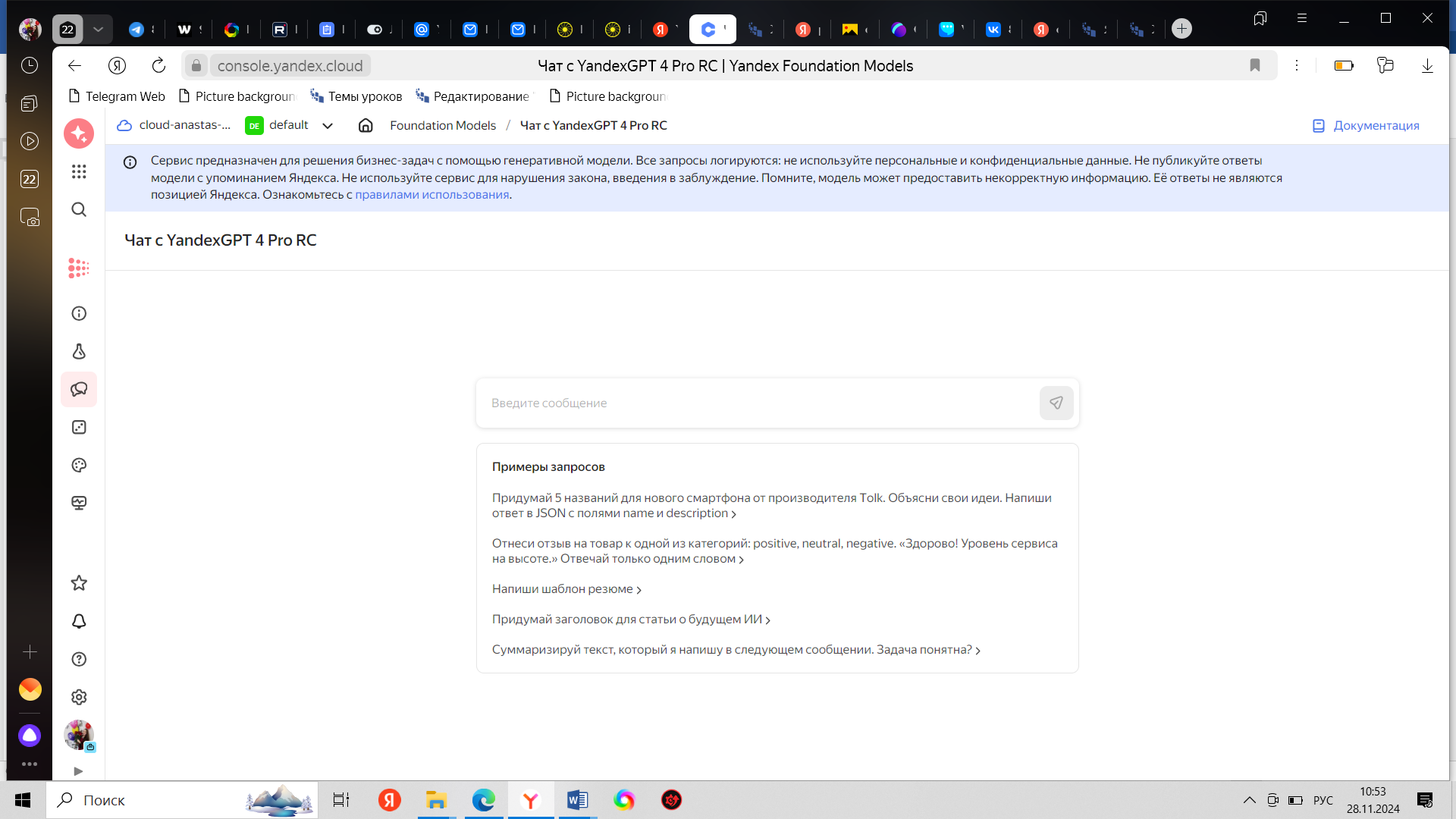 Знакомство с искусственным интеллектом
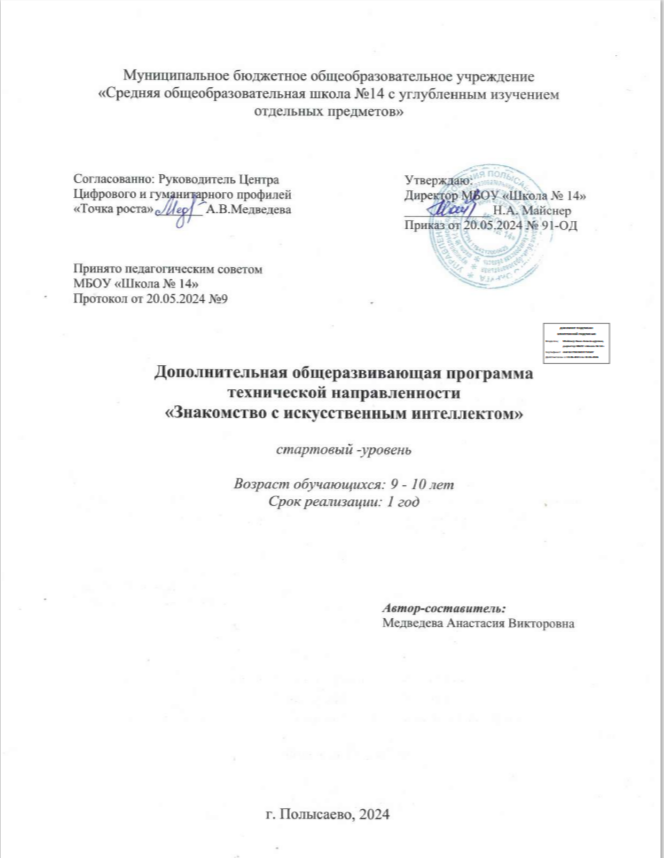 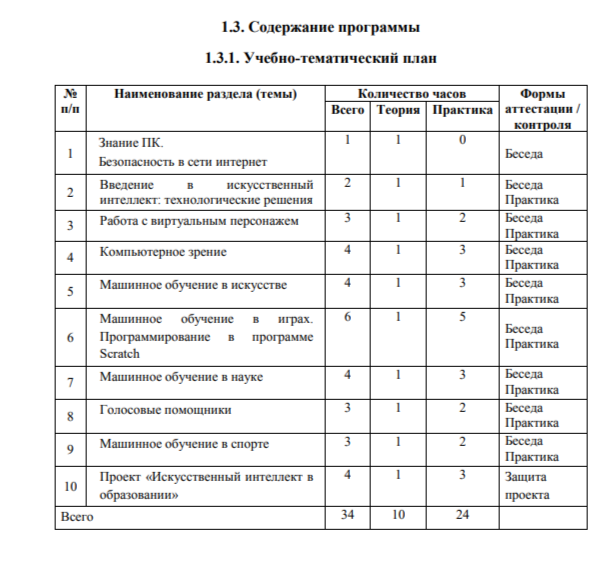 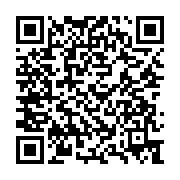 Ссылка на программу
Оценка эффективности
Уровень интереса и вовлечённости детей
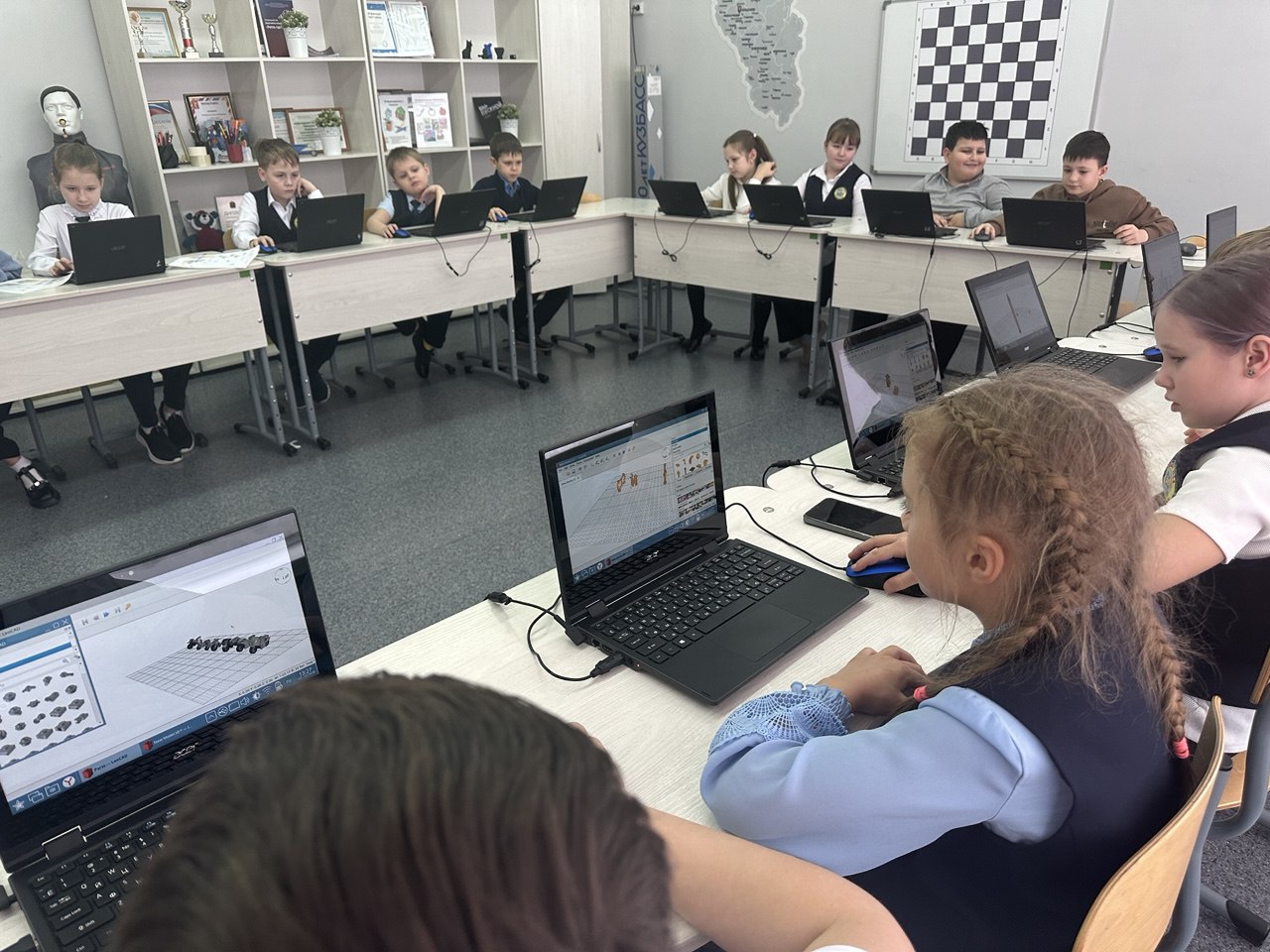 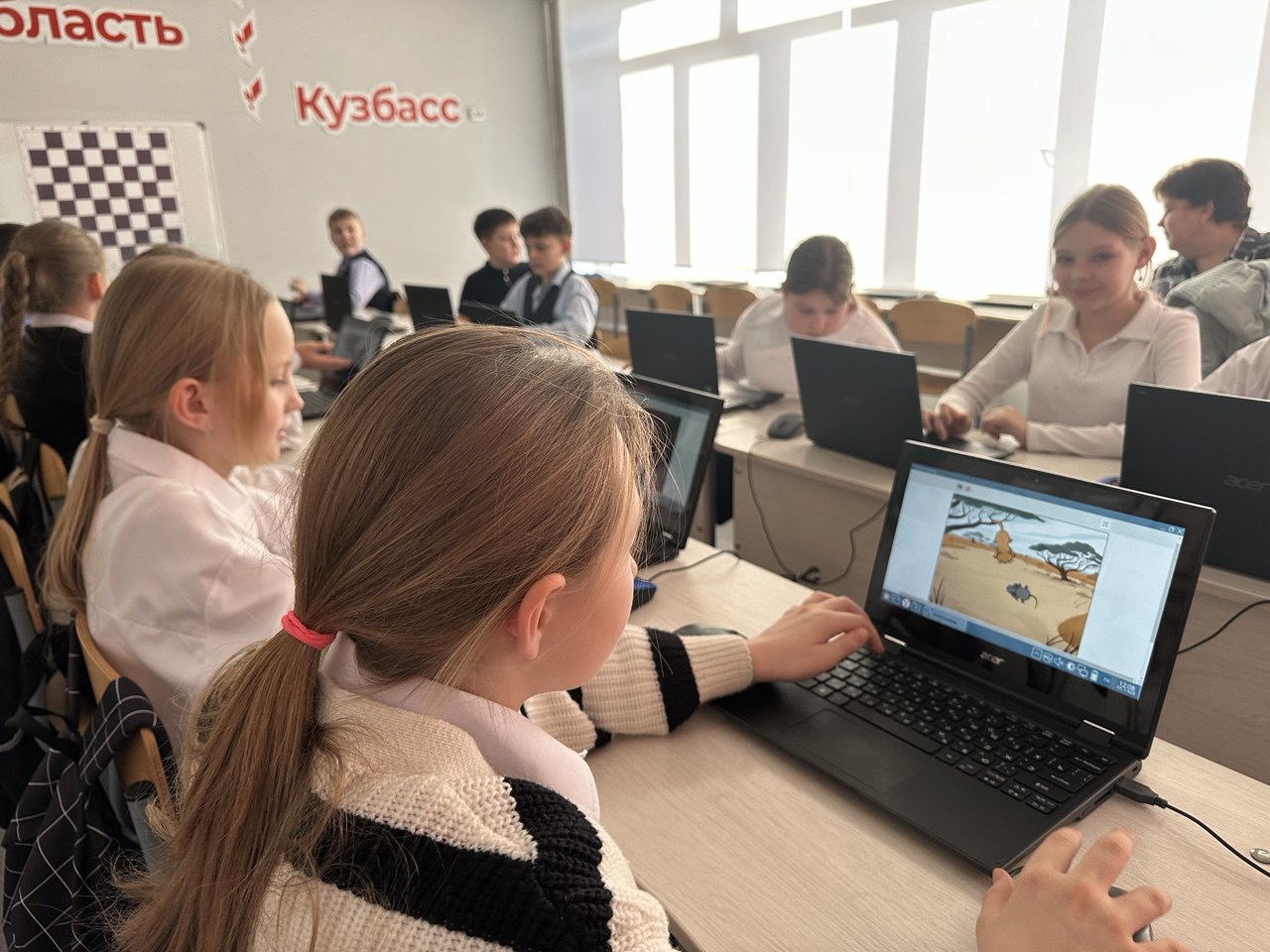 Оценка эффективности
Развитие навыков 
и знаний
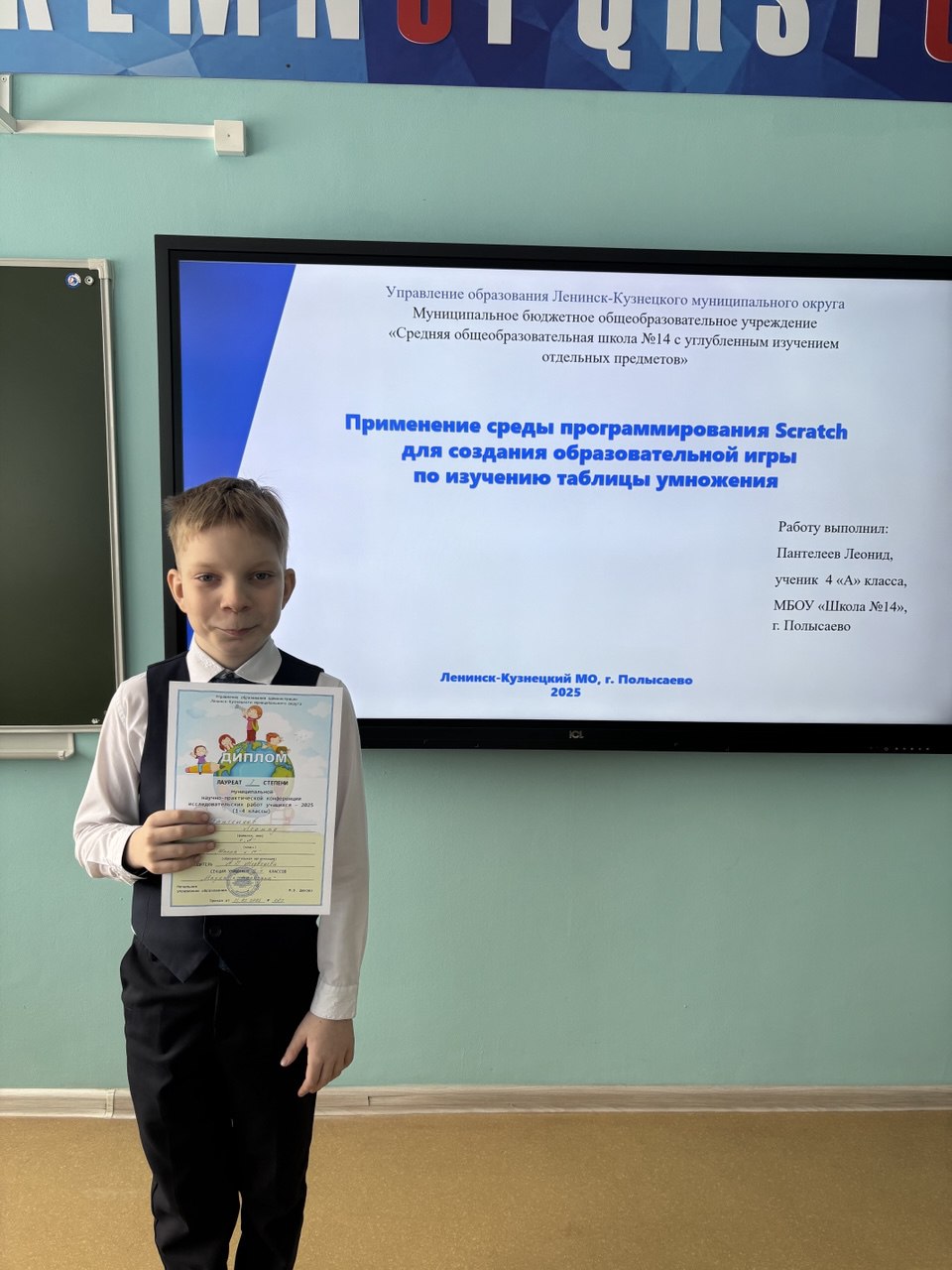 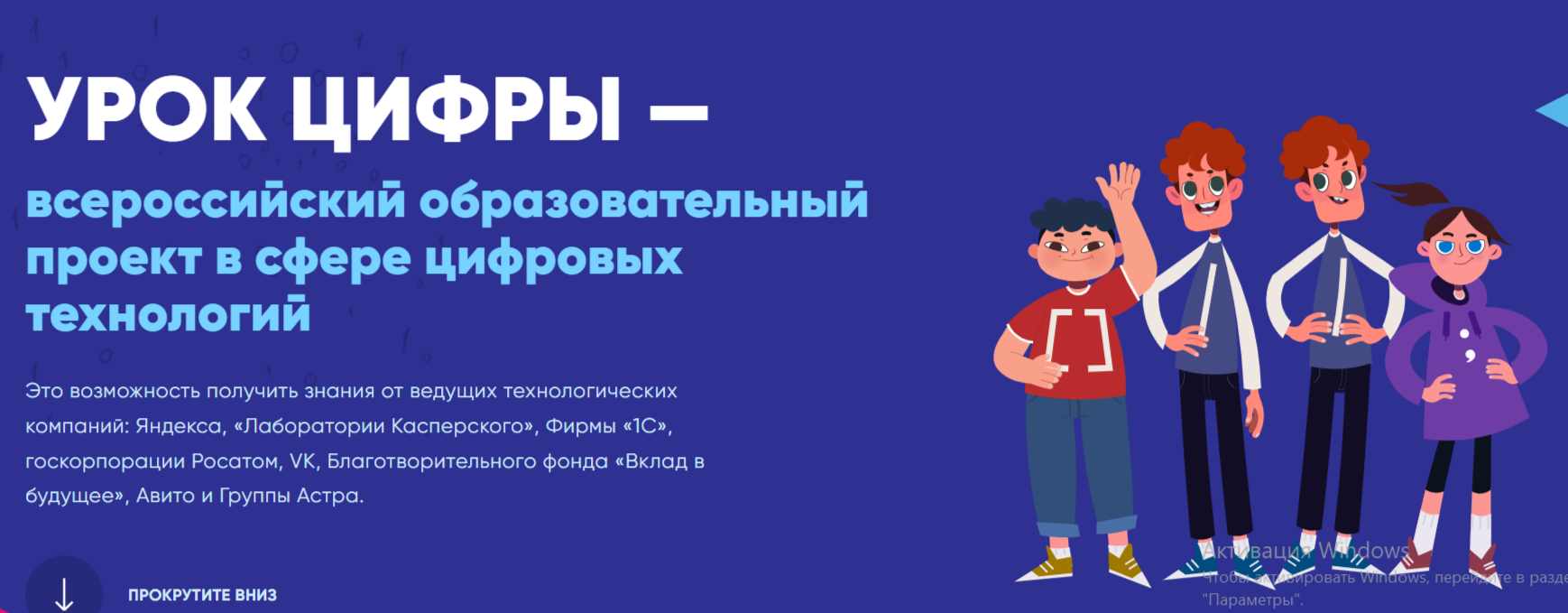 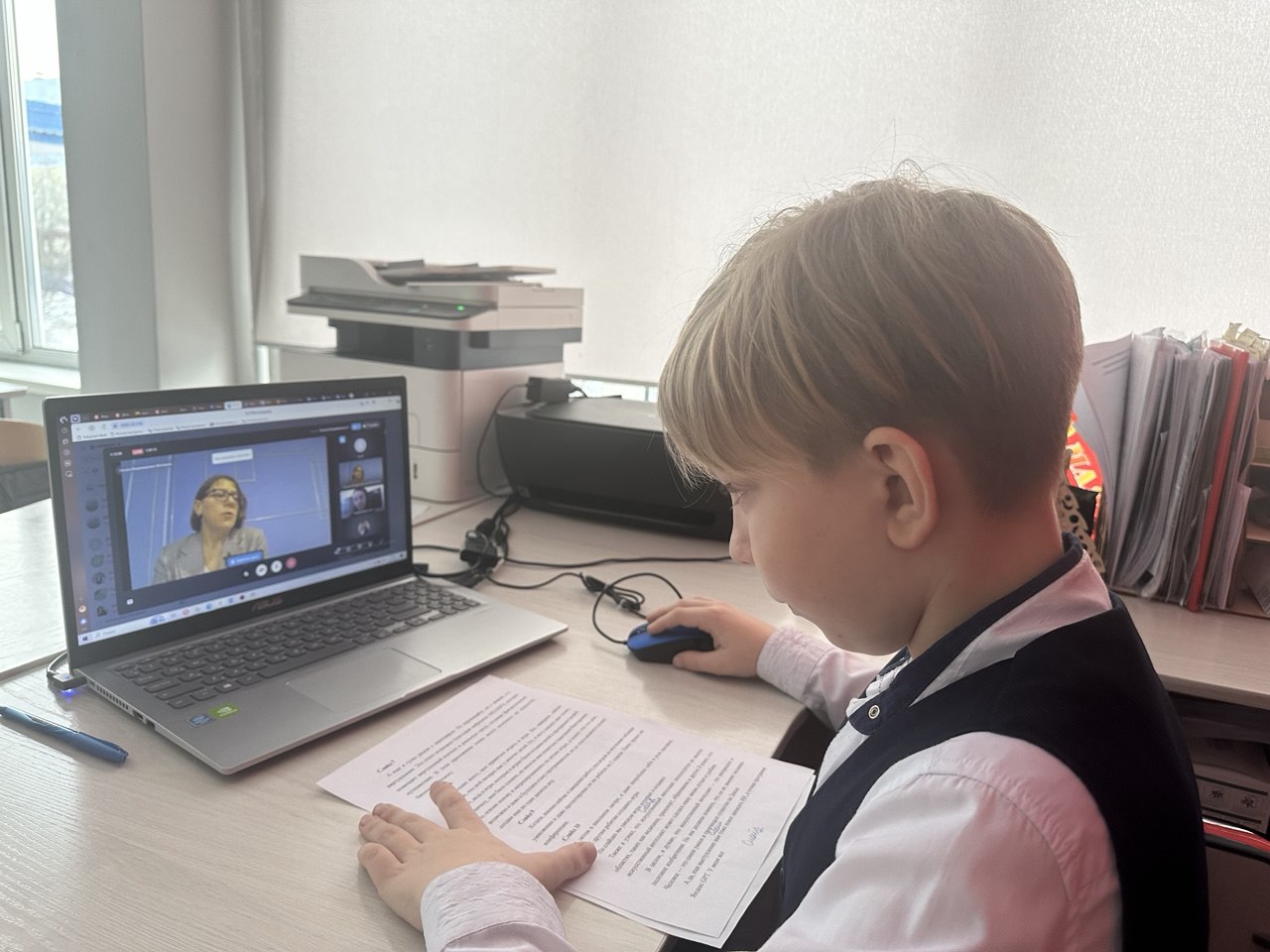 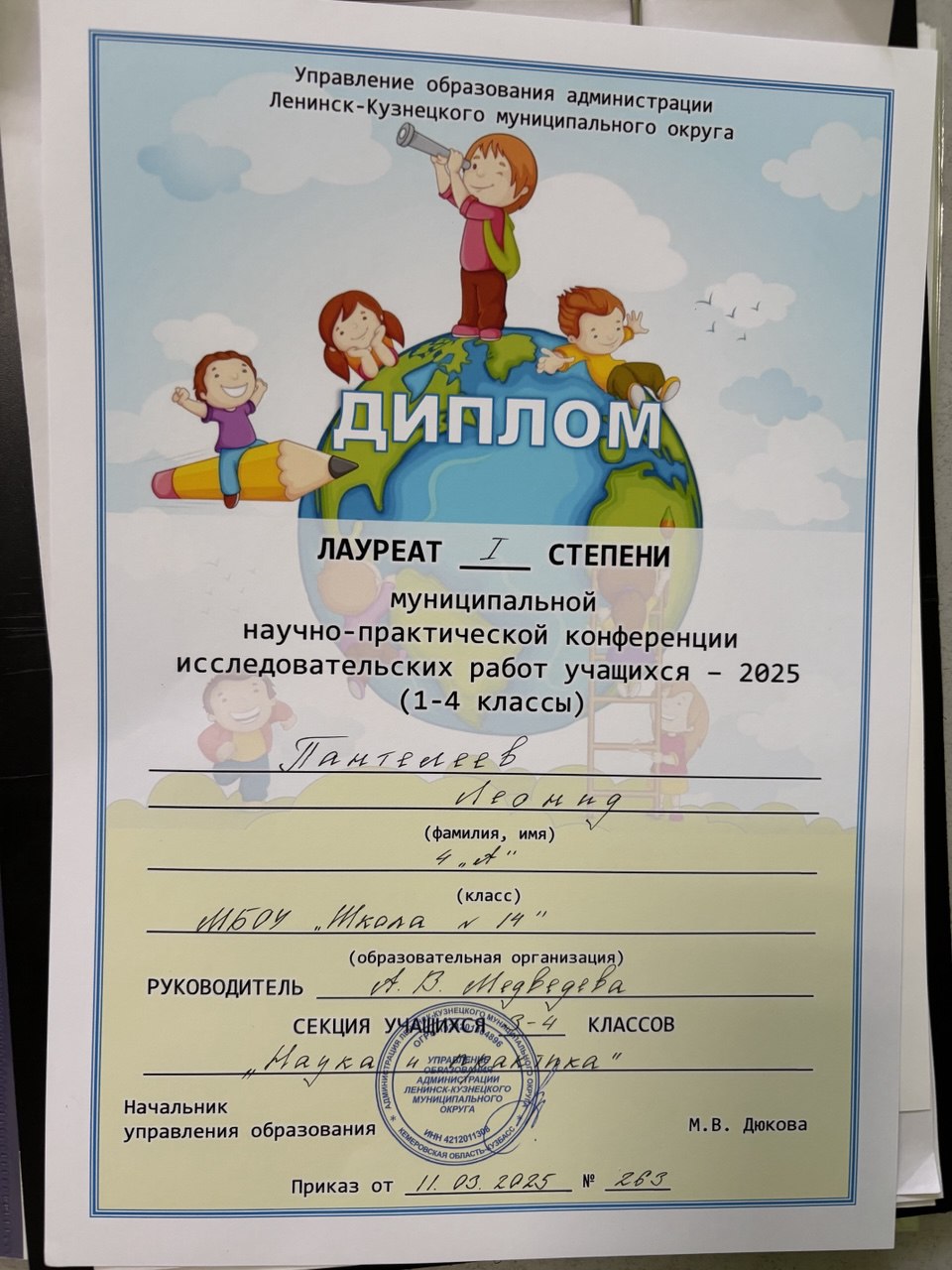 Мастер-класс для учителей
Научились
интегрировать современные технологии в уроки и делает обучение более интерактивным и привлекательным для детей. 
быстро создавать тексты, тесты, презентации
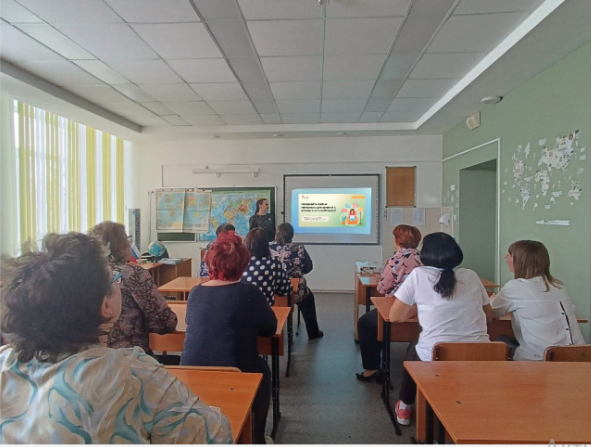 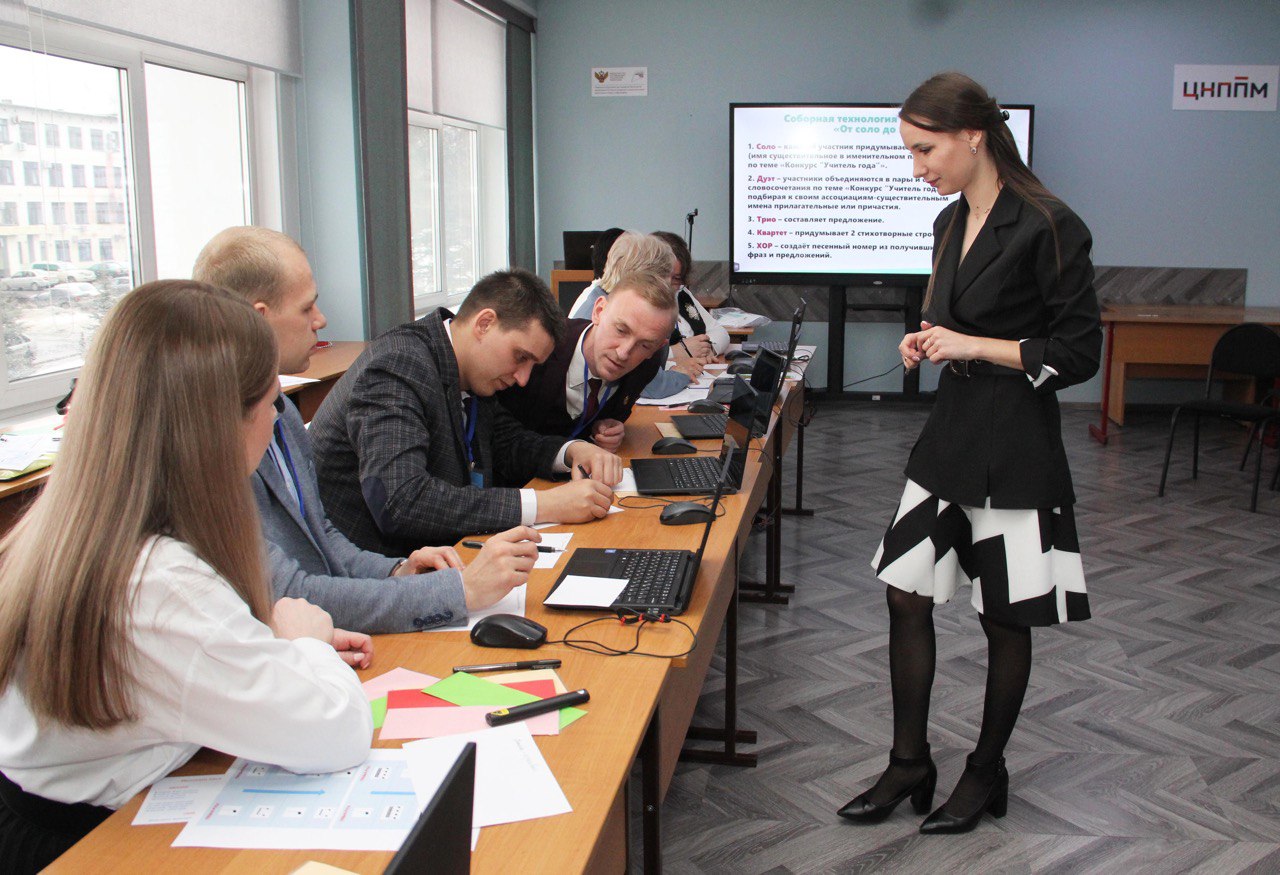 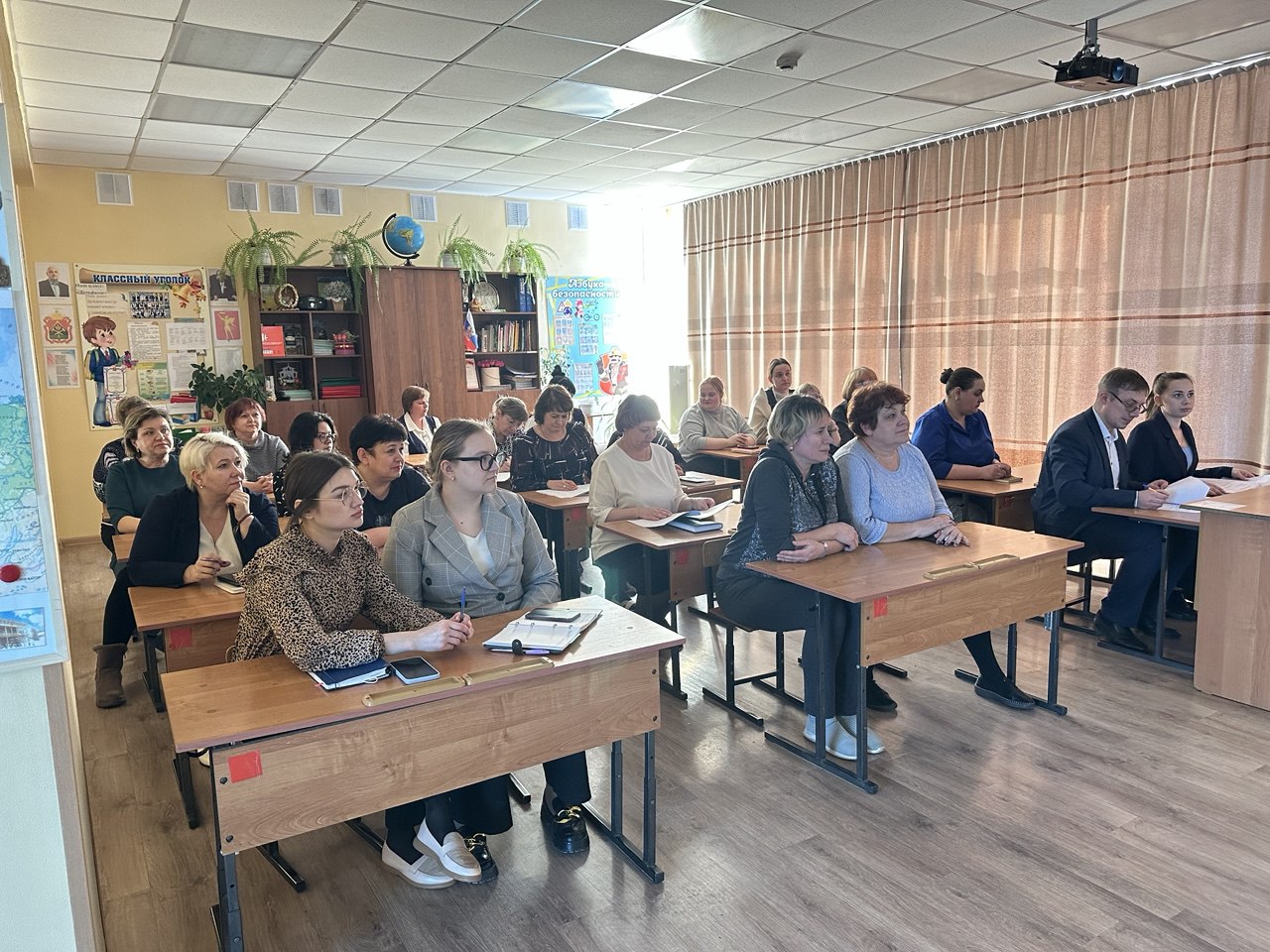 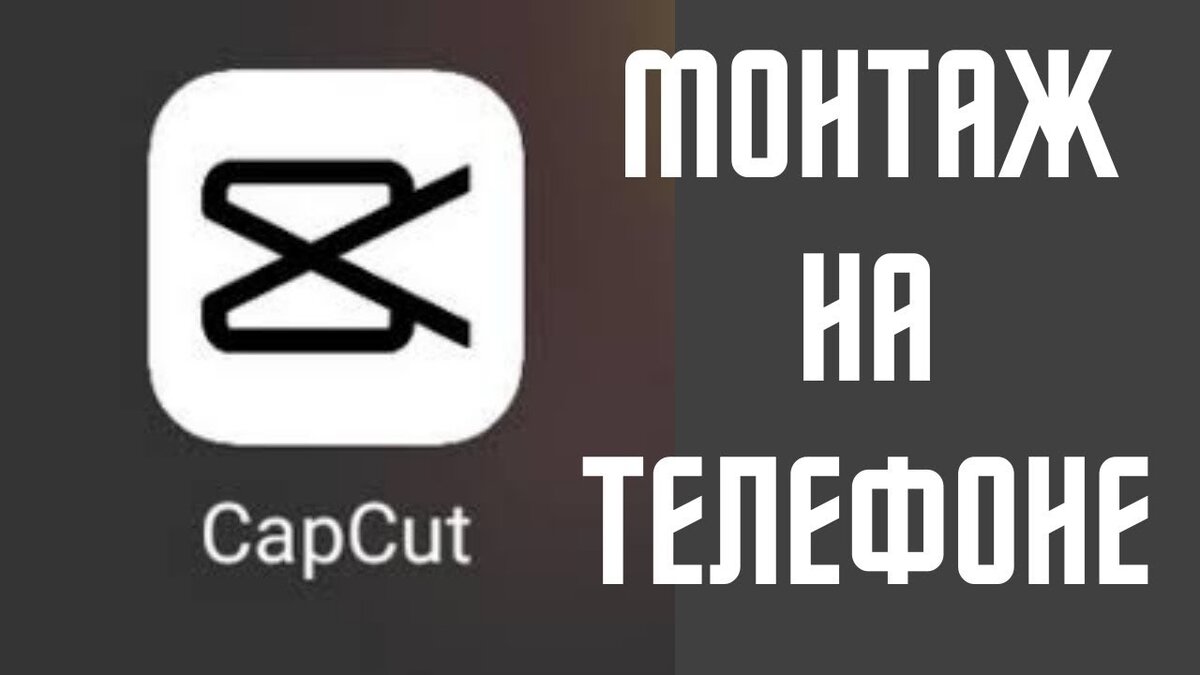 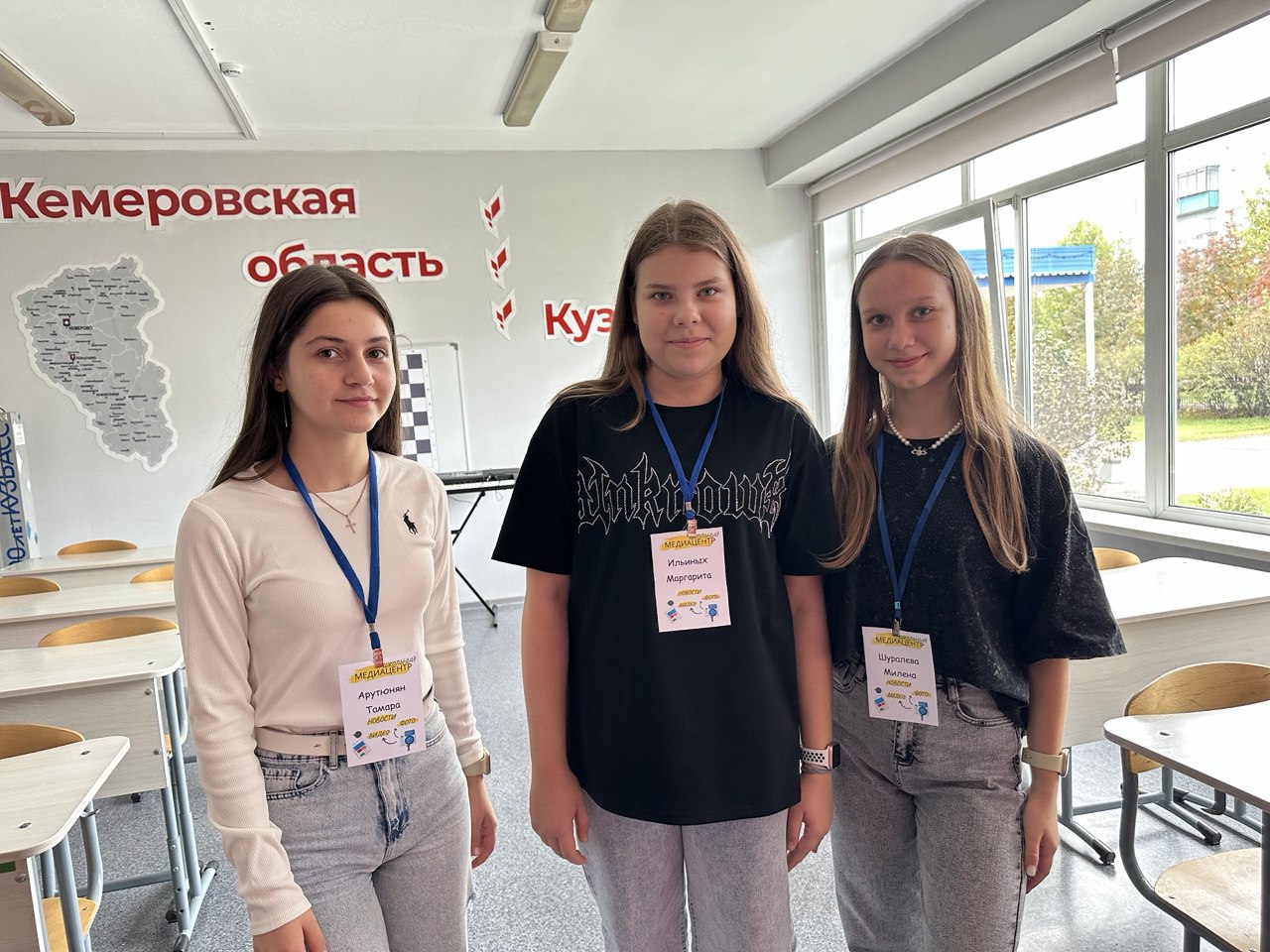 Дети научились
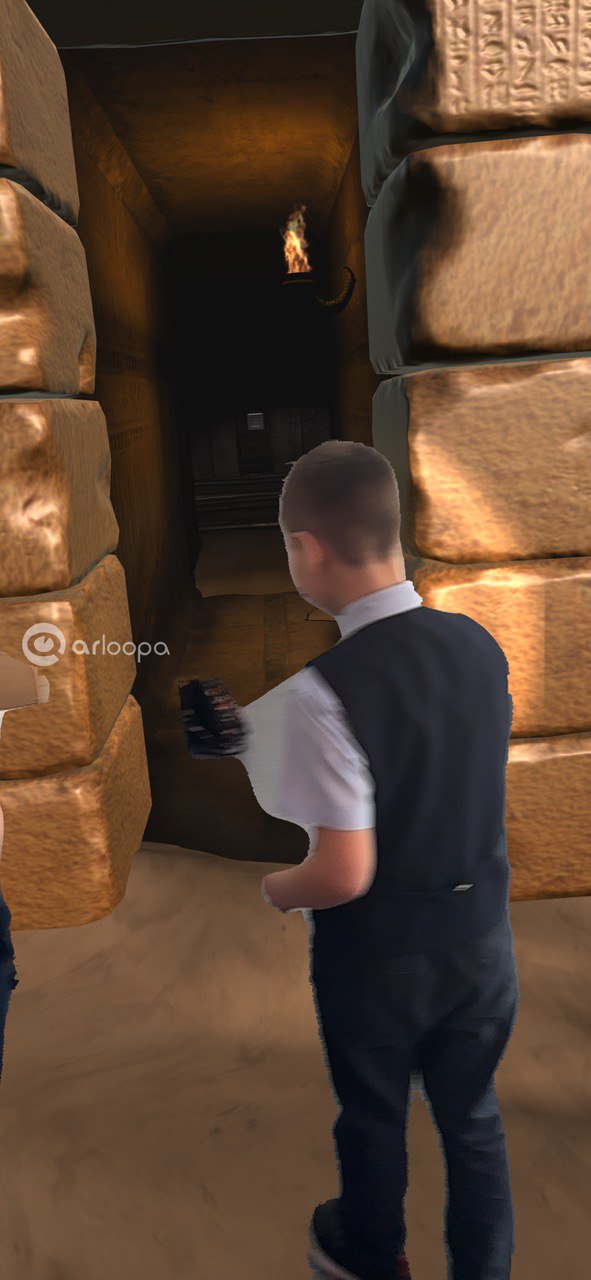 применять базовые алгоритмы машинного обучения для решения простых задач;
создавать простые модели ИИ с использованием доступных инструментов и платформ; 
анализировать данные и выявлять закономерности; 
работать в команде и презентовать результаты своей работы.
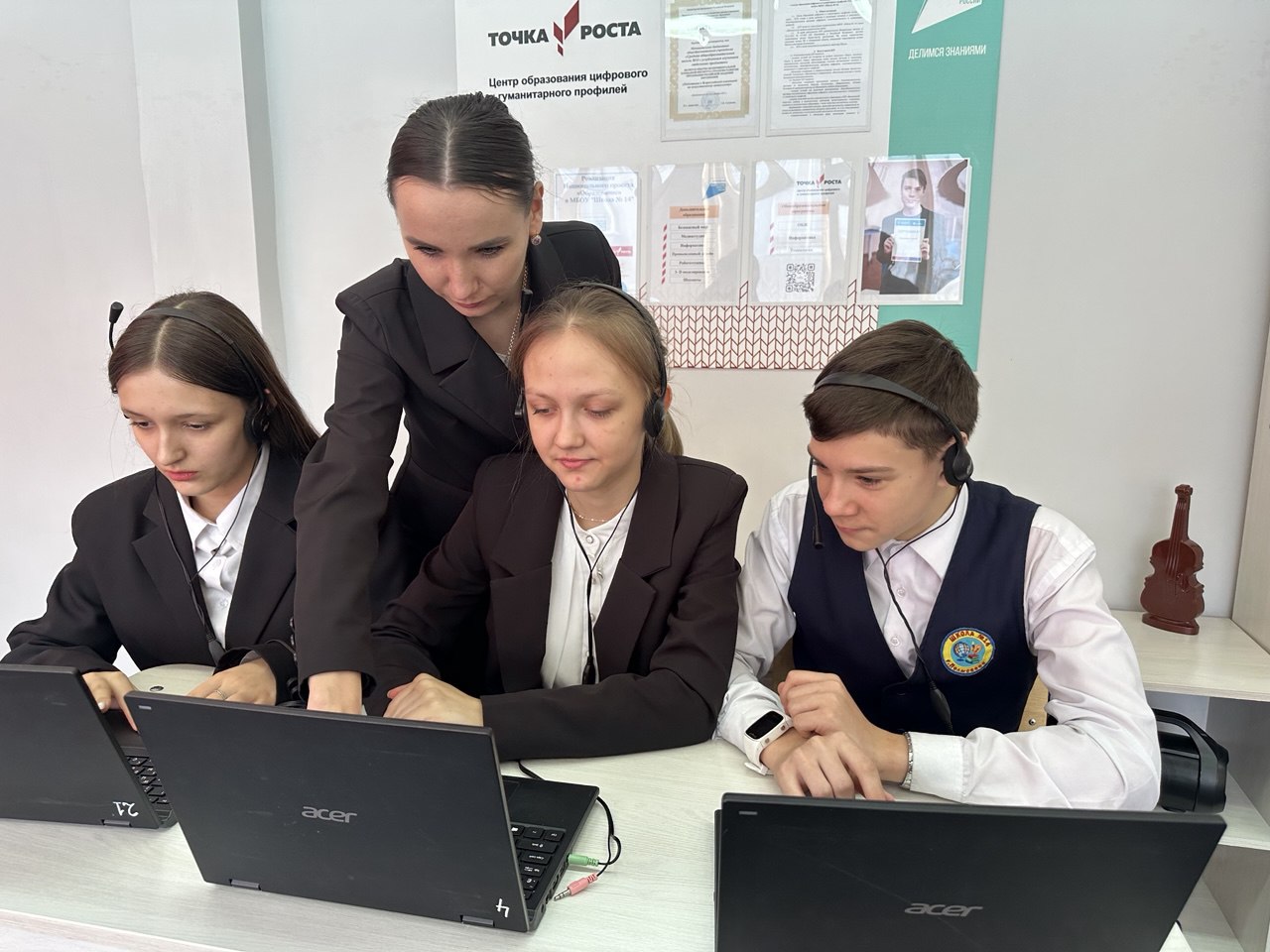 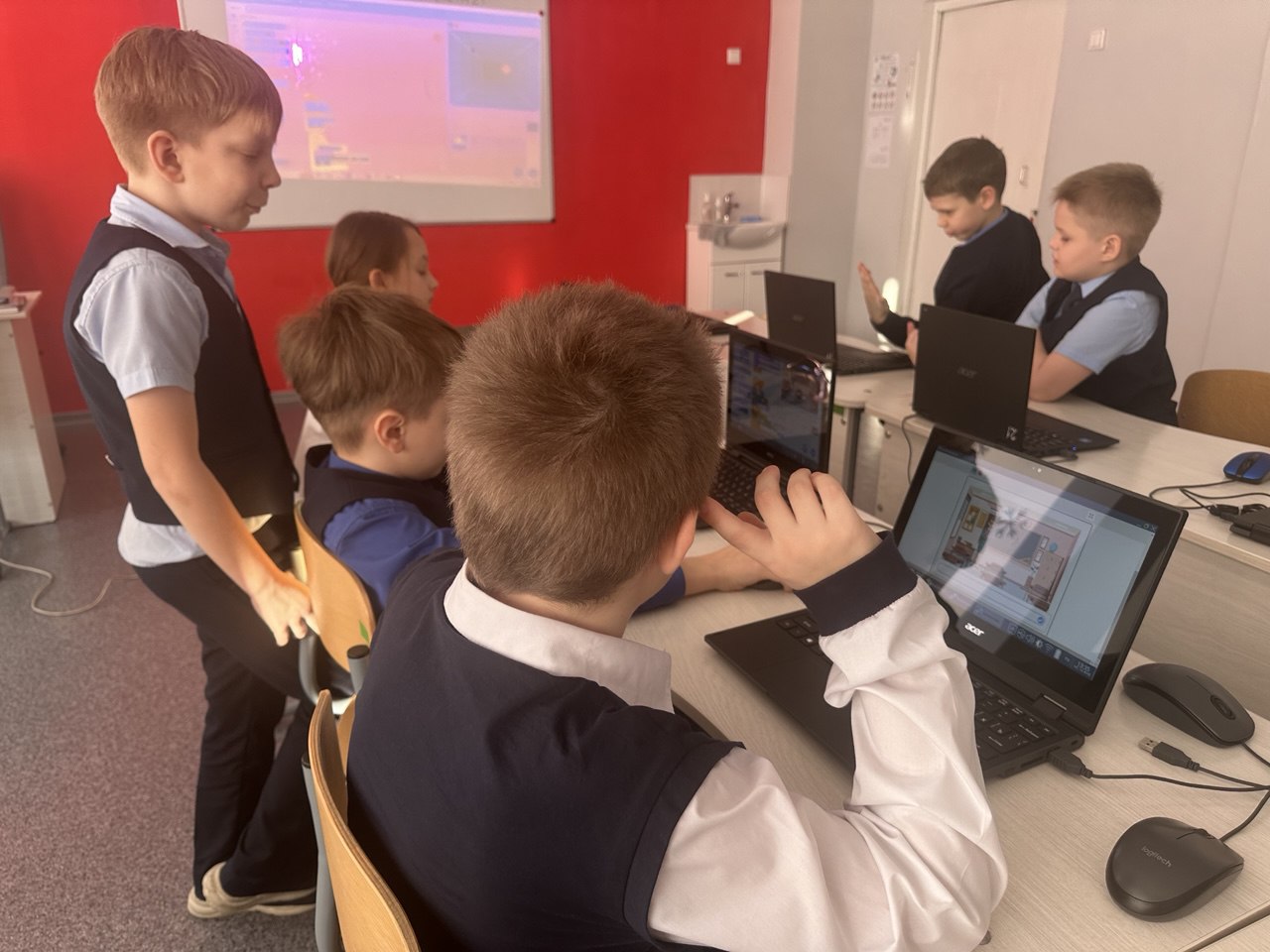